Image enhancement by Morphology Edge Detection and Highlighting
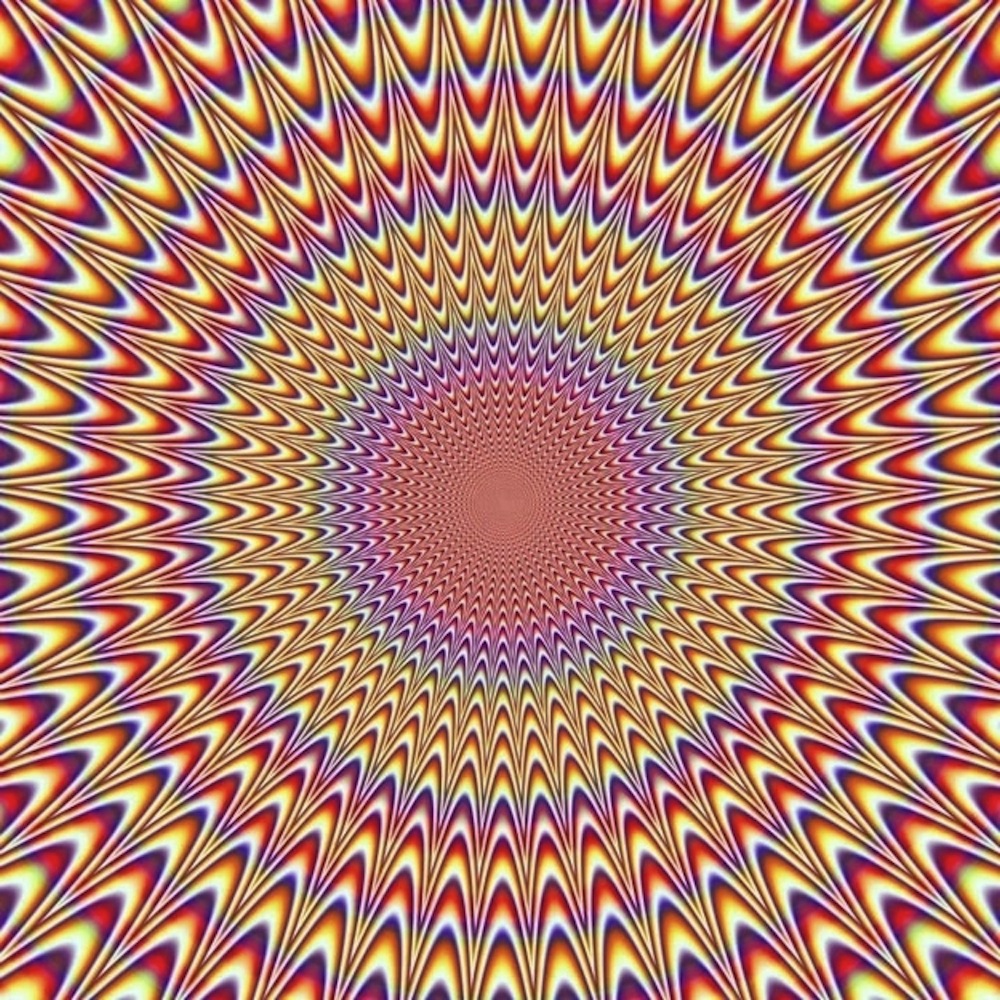 Illusion aided visionIllusion is coming from our mind, but it helps us much to have and enhanced view to the subjects.
William Hogarth
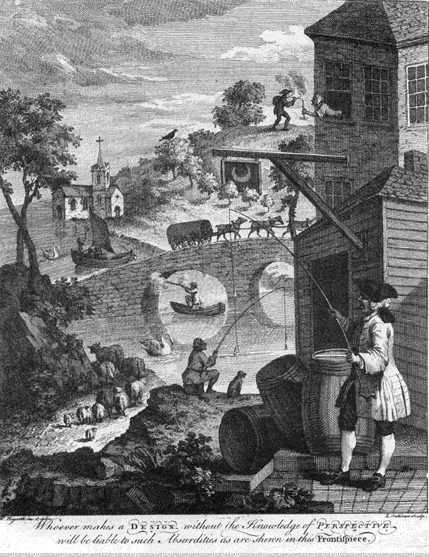 1754 - "Whoever makes a DESIGN without the knowledge of PERSPECTIVE will be liable to such Absurdities as are shown in this Frontispiece."
Source: W. Hogarth, 1697-1764 Trustees of the British Museum.
Eye-Movement Theory
Line length  eye movement
Testable, but usually fails – initial perception, eyes are stable
Finding an index of eye movements a problem
Müller-Lyer Lines
Eye-movement theory: Arrowheads influence extent of eye movements
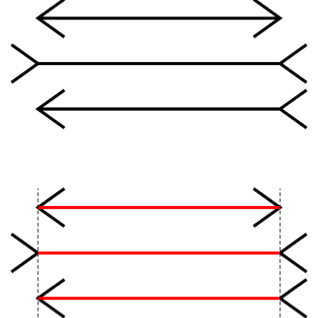 Müller-Lyer Lines Revisited
The same illusion through perspective cues
Oculomotor Macropsia/Micropsia
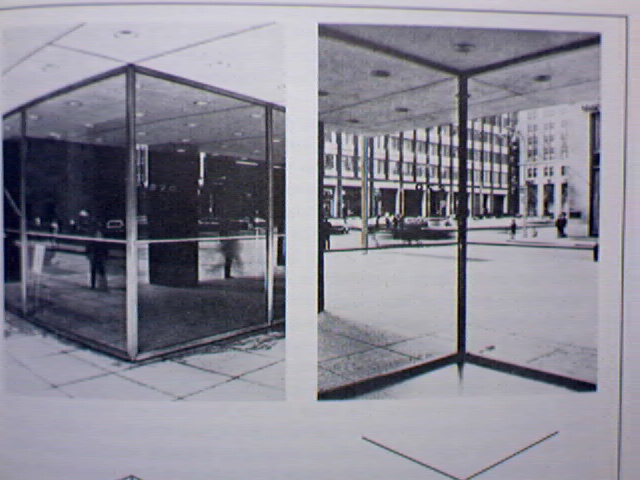 Of Giants and Dwarves?
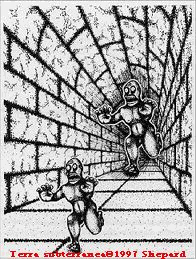 relative size of elements, separation, density, clarity, background
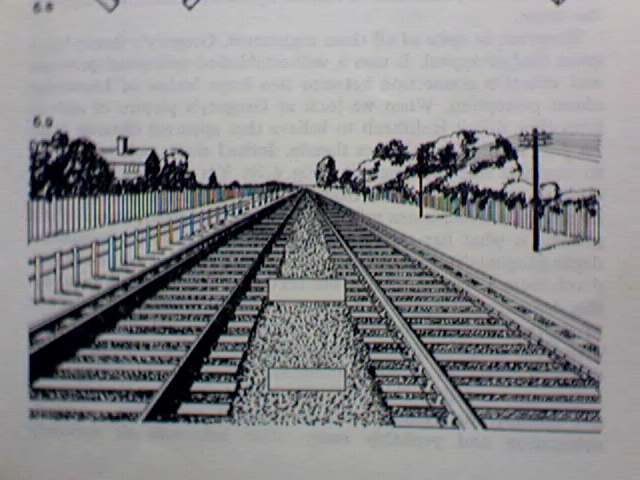 The Moon Illusion
Perceived distance, visual angle, & linear size != physical values
Illusion from comparison of perceived values at the horizon & at the zenith
Subtends .5º in the eye no matter what
Not atmospheric
Illusion disappears in a “mooning position” 
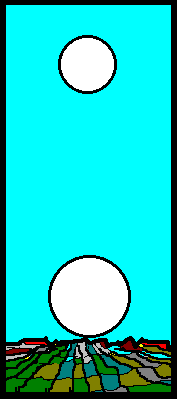 Apparent distance theory – appears farther away  larger
Size-distance paradox
Distance, visual angle,& linear size illusionswork together
Oculomotor micropsia / macropsia  visual angle
Distance cues  macropsia forhorizon moon
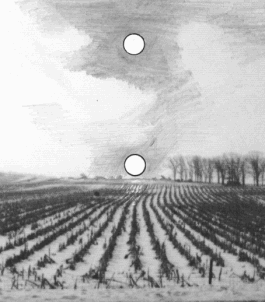 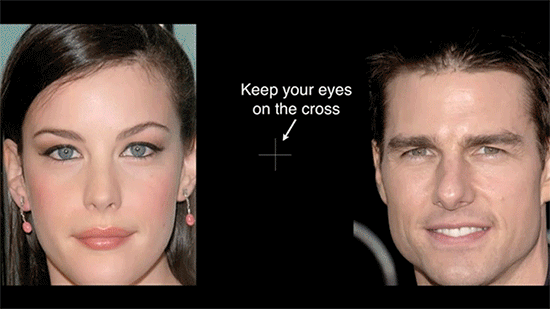 Look at the cross, how do the celebrities look?
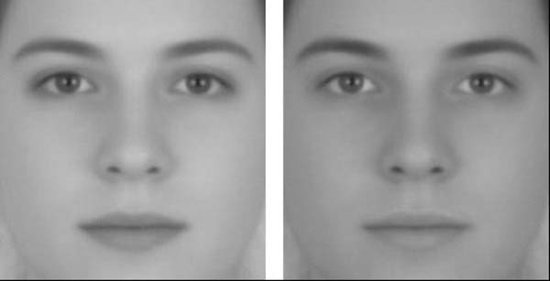 Which face is male and which is female?

… wrong, they’re the same androgynous face.
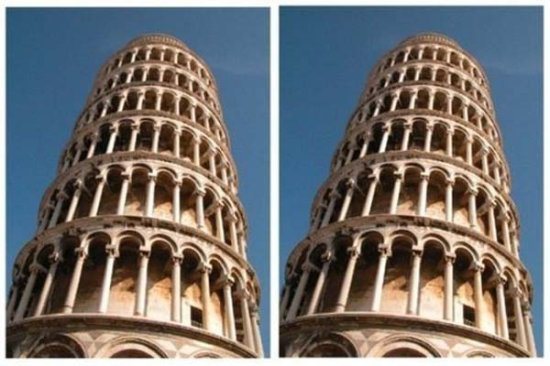 Is this the same picture?
YES
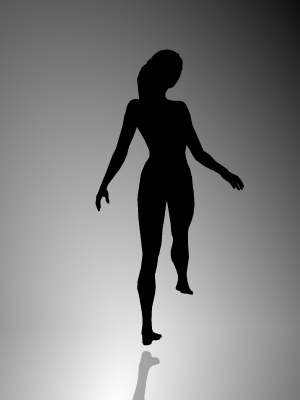 Which direction is she spinning? Are you sure?
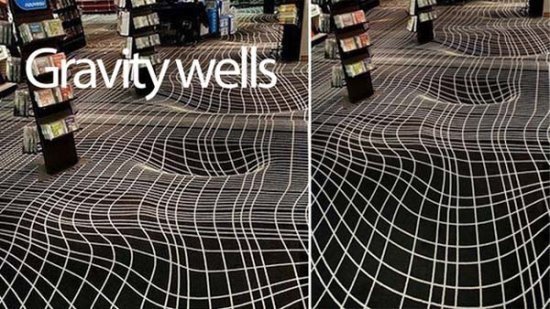 This floor is flat.
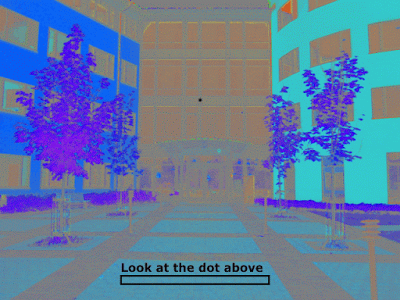 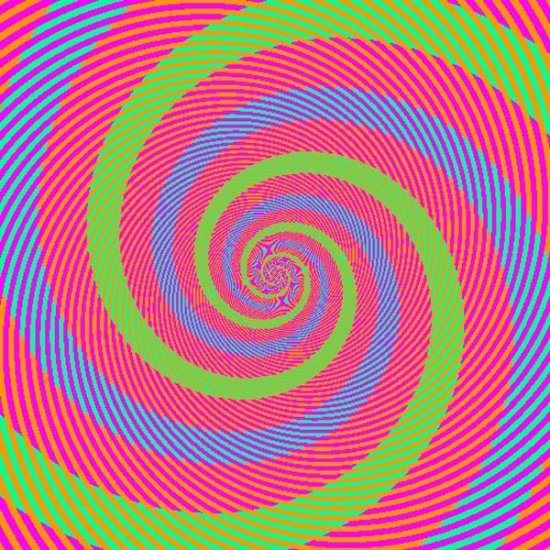 The blue and green spirals…they are exactly the same color.
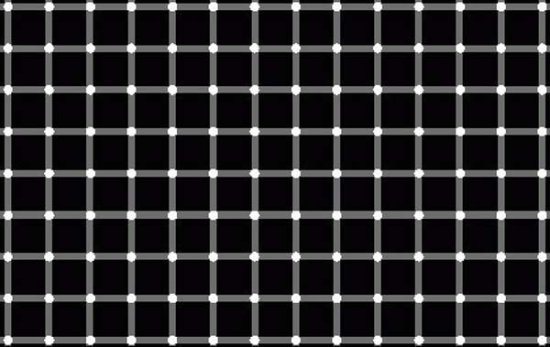 Try to focus on one dot. … … Do you see the black dots?
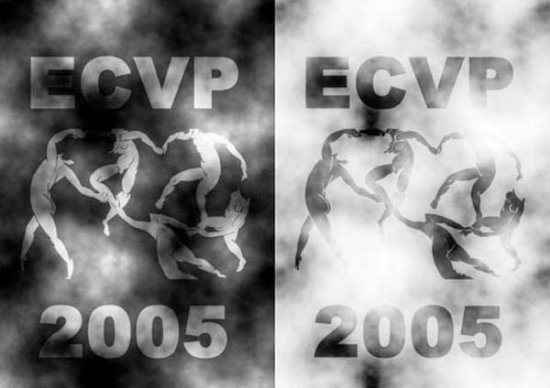 These two sets of figures are the same color
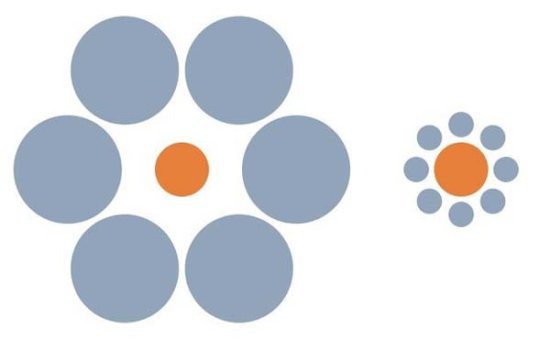 Which orange dot is bigger size?

They are the same in size! 
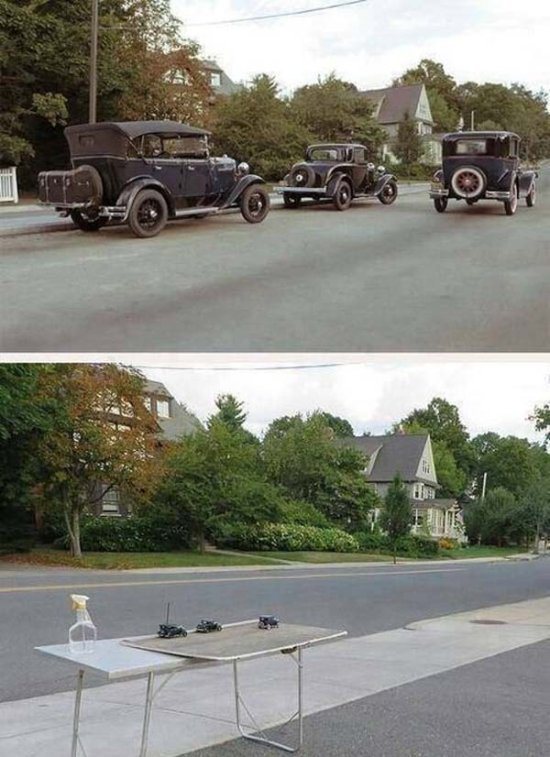 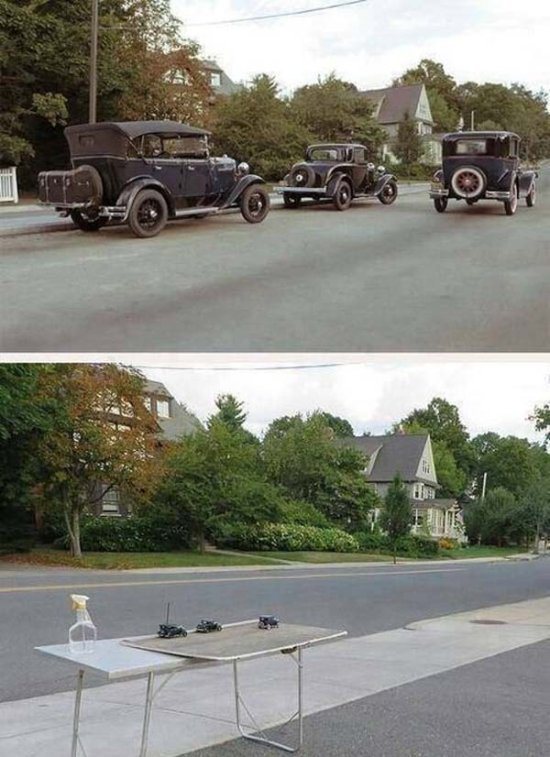 So on
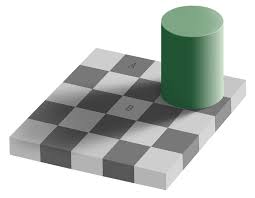 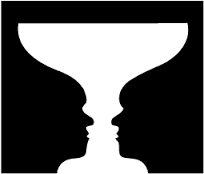 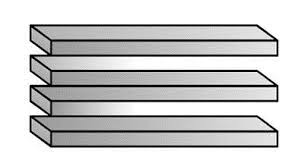 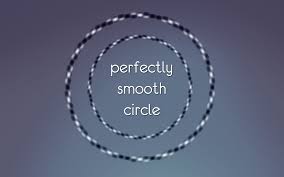 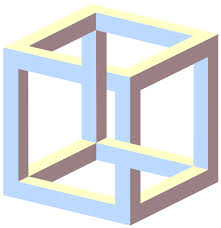 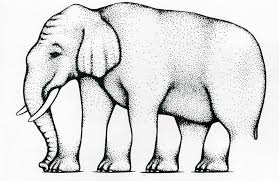 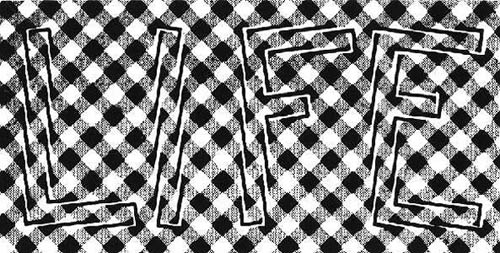 Image enhancement by Morphology Edge Detection and Highlighting
Basic Operation [Dilation]
Dilation
Operation that “grows” or “thickens” objects in a binary image.
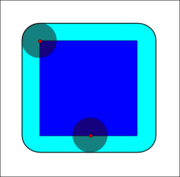 Dilation
Sample Image
Structuring Element
Basic Operation [Erosion]
Erosion
Operation that “shrinks” or “thins” objects in a binary image.
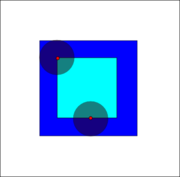 Erosion
Sample Image
Structuring Element
Opening and Closing
Opening

Closing
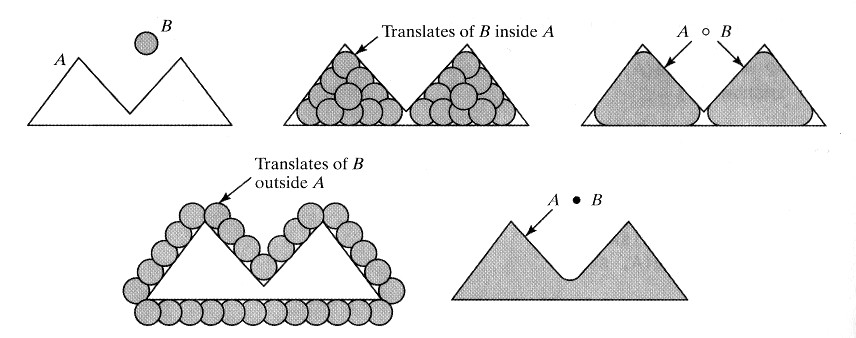 Edge Detection using Morphology
Original image
erosion
Threshold
Edge
Difference
Edge Highlighting
Understanding human perception by human-made illusions
http://journal.frontiersin.org/article/10.3389/fnhum.2014.00566/full
Demonstration of the simultaneous contrast, an optical illusion already described as phenomenon 200 years ago by Johan Wolfgang von Goethe and provided in high quality and with an intense effect by McCourt (1982): the inner horizontal bar is physically filled with the same gray value all over, nevertheless, the periphery with its continuous change of gray from darker to lighter values from left to right induce the perception of a reverse continuous change of gray values.
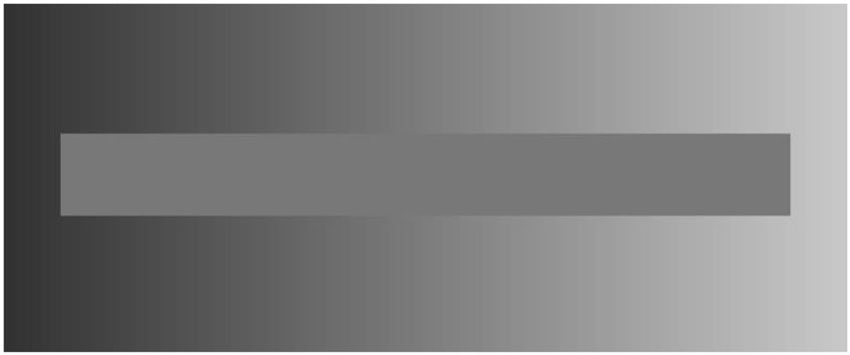 Chevreul-Mach bands. Demonstration of contrast exaggeration by lateral inhibition: although every bar is filled with one solid level of gray, we perceive narrow bands at the edges with increased contrast which does not reflect the physical reality of solid gray bars.
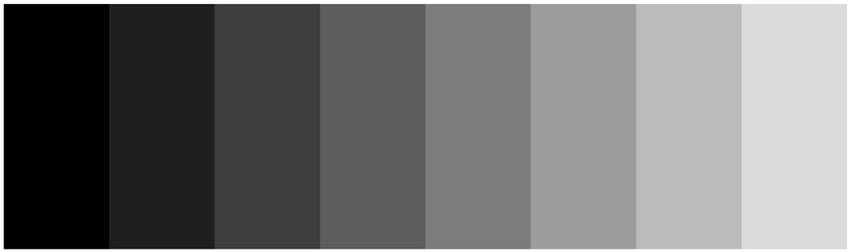 Morphological highlighted edge
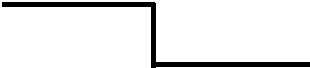 Normal edge
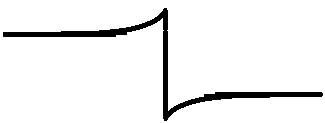 Morphological highlighted edge